BHARATI VIDYAPEETH(Deemed to be University) SCHOOL OF ALLIED HEALTH SCIENCES
SKILL DEVELOPMENT COURSES

Academic Year
2023-2024
Introduction
The training programme for capacity building 
‘State Of Art’ infrastructure
Experienced and dedicated faculty.
Attached to a spacious well equipped tertiary care hospital and excellent clinical exposure.
Will increase the employability in various hospitals, private clinics, medical centers, doctors office.
Courses Offered
MSc and BSc Degree Courses
 Post Graduate Diploma Courses
 Certificate Courses
BSc Degree Courses
POST GRADUATE DIPLOMA COURSES
CERTIFICATE COURSES
BSc (Radiology and Imaging Technology)
X-ray
Ultrasonography
Computed Tomography (CT), 
MRI (Magnetic Resonance Imaging)
PET Scan.
BSc (Radiology & ImagingTechnology)
What do we learn?
Basic Sciences including Anatomy functions and surface landmarks of various organs and systems.
Introduction to basic imaging  including CT and Ultrasound
Knowledge of working of MRI machine including care of the patients undergoing MRI.
Administration and Radiation safety in Interventional procedures
Major Areas of Training
Perform all routine x-rays – mobile and steady, medico legal x-rays, poly-trauma X-rays. 
Assist all conventional procedures like IVP, IU, MCU, Barium procedures, HSG, etc. 
Perform all plain CT scan of whole body. 
Assist in CECT, CT angio and CT guided procedures.
Perform all plain MRI scans.
Assist in contrast enhanced MRIs, specialised MR sequences.
Major Areas of Training
Assist in ultrasonography, in record keeping and patient preparation.* 
Perform CPR in case of emergencies in department. 
Describe the radiation hazards, radiation safety issues and relevant administrative issues
Certification 

“BSc Radiology & Imaging Technology”

 Employment 

Hospitals

Imaging Centres

Private Clinics

Government jobs
BSc
(Laboratory Sciences)
They are the third largest medical profession (after doctors & nurses). 
Medical laboratory scientists (MLS), play a crucial role in the diagnosis, treatment and management of patients. 
Medical laboratory scientists perform complex testing using sophisticated instruments to detect diseases and monitor treatment.
BSc (Laboratory Sciences)
What do we learn ?
Basics and application of 
Biochemistry 
Microbiology 
Virology
Mycology  
Parasitology 
 Clinical Pathology
Hematology
and Blood transfusion techniques
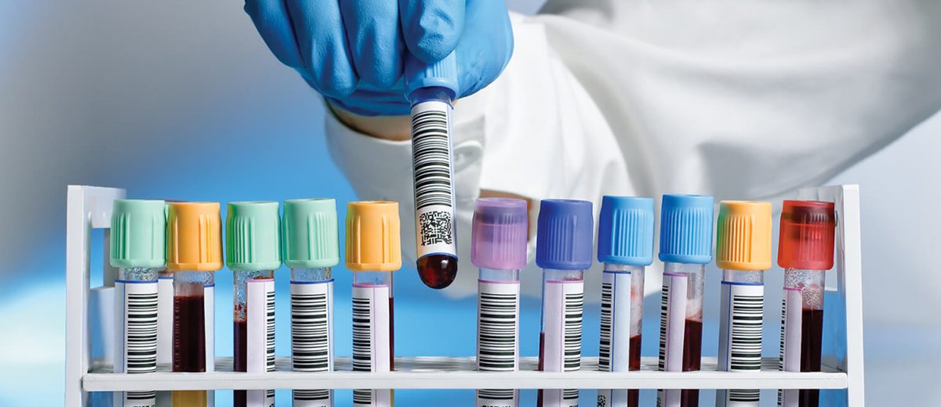 Major Areas of Training
Different laboratory test relevant to procedure and findings/results. 
Practice appropriate bio-safety measures in the laboratory. 
Perform correct procedure for collection of various specimens. 
Store, transport, preserve and process the specimen properly. 
Handle laboratory instruments. 
Describe the standard operative procedure of instruments.
Interpret different laboratory reports with accuracy.
Maintain internal & external quality control.
Discard biomedical waste as per set protocols. 
Effectively communicate with the patient.
Medical Ethics relevant to the situation.
Certification 

“BSc Lab Sciences”

 Employment 

Hospitals

Imaging Centres

Private Clinics

Government jobs
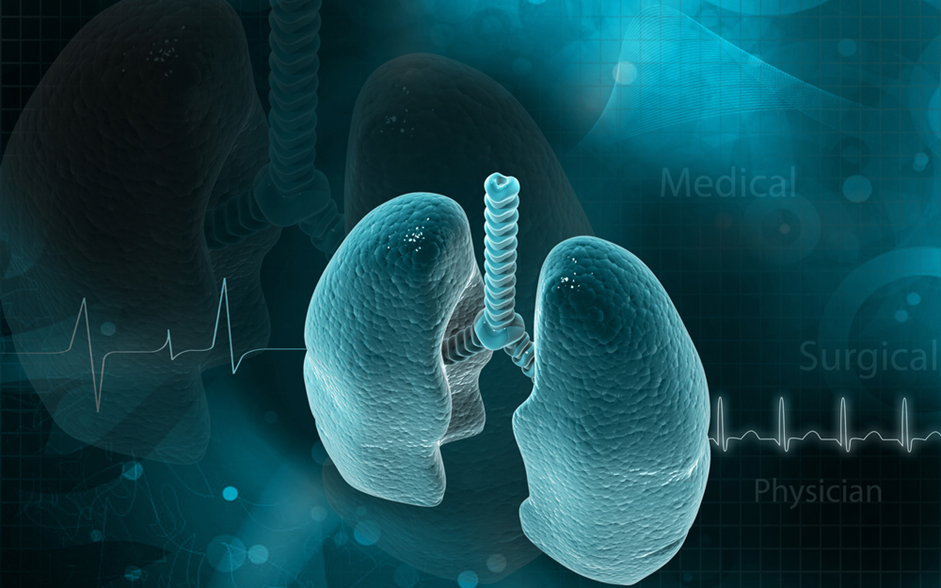 Respiratory Therapy  is devoted to the scientific application of technology in order to assist in the diagnosis, treatment, management and care of patients with cardiopulmonary and associated diseases.
To be precise, it deals with cardiopulmonary problems. The respiratory system is prone to diseases and conditions such as – trauma, bronchitis, asthma, pneumonia etc
BSc Respiratory Care Technology(Respiratory Therapy)
What do we learn?
Basic Sciences including Anatomy and functions of respiratory and cardiovascular systems.
Clinical aspects of respiratory diseases and the need and rationale for Oxygen therapy.
Introduction to assisted Ventilation and Airway management in various conditions and ages.
Uses of Respiratory Care Technology (Respiratory Therapy)
Respiratory therapists help people who suffer from chronic respiratory diseases like asthma, bronchitis and emphysema. ... They also provide emergency care to patients suffering from heart attacks, drowning or shock.

This would involve managing patients on ventilators and artificial airway devices, and assessing the blood-oxygen level of patients. Just a few of the responsibilities of respiratory therapists include: Managing life support mechanical ventilation systems. Administering aerosol-based medications.
Major Areas of Training
Assessment of respiratory and cardiovascular system
Symptomatology and signs of Respiratory diseases
Rationale for Oxygen therapy
Assessment of need and adequacy and therapy and the relevant devices
Nebulizers and metered dose inhalers
Gas analyzers
Manual resuscitators
Artificial airway
Mechanical ventilation principles and pharmacotherapy
Advanced Respiratory care including neonatal ventilation
Certification 

“BSc Respiratory Care Technology”
(Respiratory Therapy)
 Employment 

Hospitals

Imaging Centres

Private Clinics

Government jobs
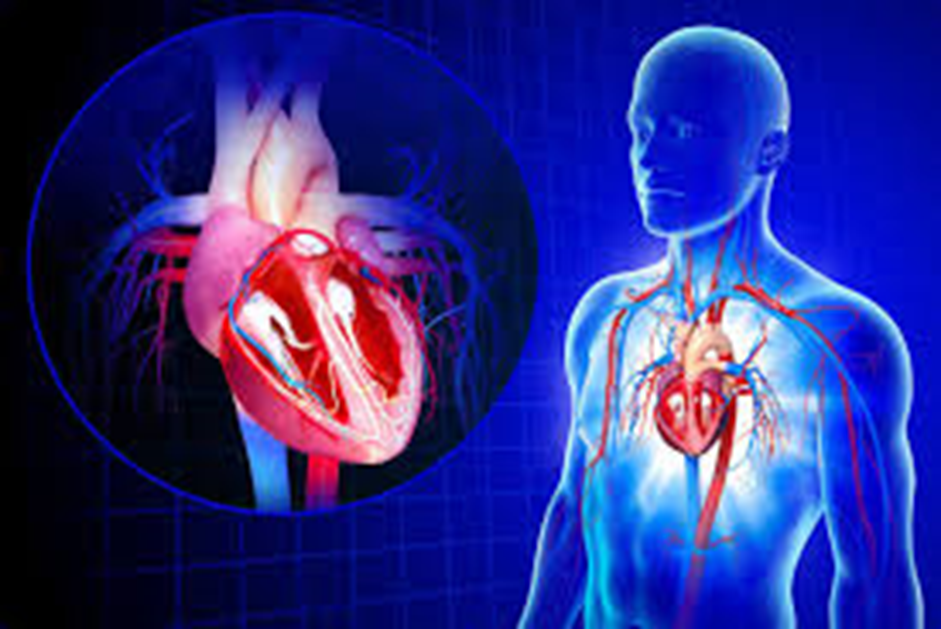 Cardiac Technologists assist physicians in: diagnosing and treating cardiac (heart) and peripheral vascular (blood vessel) conditions. ... 
Management of various cardiac disorders having complex diagnostic and therapeutic procedures
BSc (Cardiovascular  Technology)
What do we learn?
Basic Sciences including Anatomy and functions of cardiovascular systems.
Clinical aspects of cardiac diseases and the need and rationale for cardiac related therapies.
Introduction to assisted Ventilation and cardiac management in various conditions and ages.
Uses of Cardiovascular Technology
A cardiovascular technologist use medical imaging methods like ultrasounds to diagnose heart conditions, vascular problems, or ailments that involves the heart, it's arteries, valves, or blood vessels.

Cardiovascular technologists and cardiovascular technicians serve as cardiovascular assistants to physicians.

They aid in the diagnosis and treatment of heart and blood vessel issues. Their day-to-day tasks include reviewing doctor and patient documentation, scheduling appointments and monitoring patients' heart rates.
Major Areas of Training
Assessment of cardiovascular system
Symptomatology and signs of cardiac diseases
Rationale for Oxygen therapy
Assessment of need and adequacy and therapy and the relevant devices
Gas analyzers
Advanced cardiac care including neonatal ventilation
Certification 

“BSc Cardiovascular Technology”

 Employment 

Hospitals

Cardiac Cath Labs

Private Clinics

Government jobs
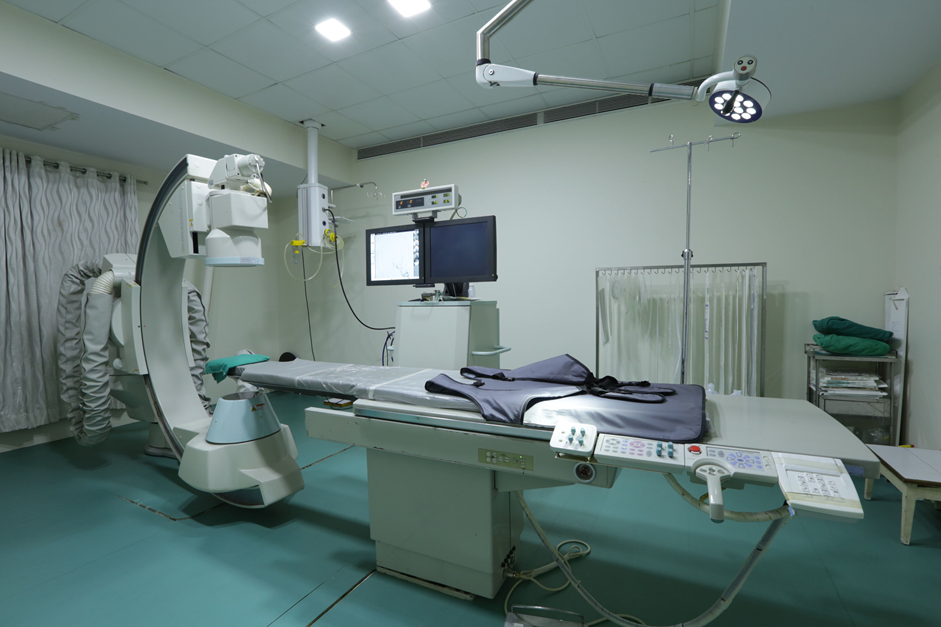 Neuro Electrophysiology  course enables the neuro technologists to perform and interpret electrophysiology procedures.
It enables students to assess the patient and plan various electro-diagnostic procedures and implement them. ... 
The student will be able to achieve technical skills needed to conduct various diagnostic procedures
BSc (Neuro Electrophysiology Technology)
What do we learn?
Basic Sciences including Anatomy and functions of Nervous systems.
Clinical aspects of nervous system related diseases and the need and rationale for nervous system related therapies.
Introduction to management in various conditions related to nervous system.
Major Areas of Training
Sleep studies 
Autonomic function tests 
Pre-surgical evaluation of epilepsy 
EEG (including Neonatal and long term monitoring) 
Nerve conduction studies, Electromyogram, Visual evoked potential, Brainstem auditory evoked potential, Somatosensory evoked potential
Certification 

“BSc Neuro Electrophysiology Technology”

 Employment 

Hospitals

Neural Labs

Private Clinics

Government jobs
They are responsible for direct and indirect patient care, equipment set up and operation procedures. 
They are trained to assist the surgeons during the procedures and assume responsibility for completion of other functions as assigned. 
Learn about anesthesia equipment, anesthesia agents, techniques as well as dosage in order to ensure a better monitoring of the patient.
The knowledge gained by the students through B.Sc. in Anesthesia Technology helps them in choosing the right anesthetic treatment for a patient and its dosage.
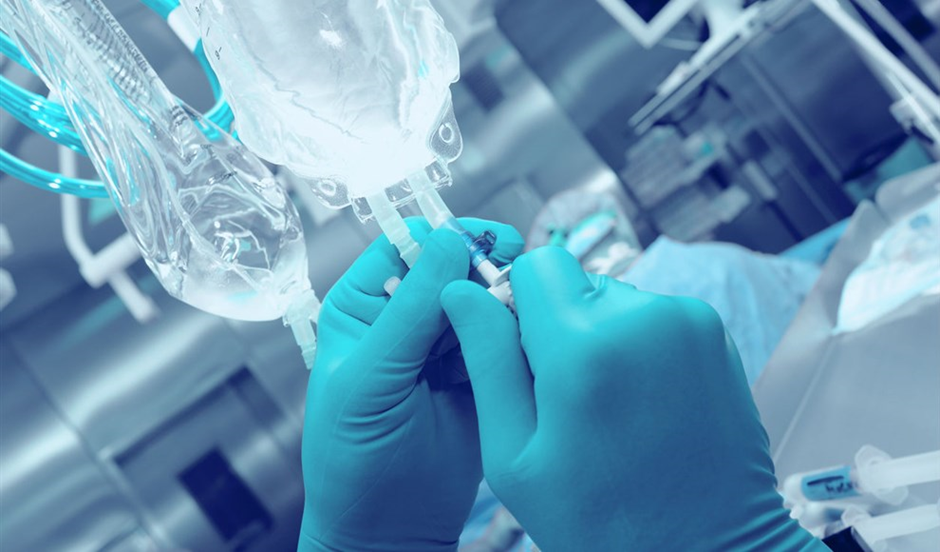 BSc (Anesthesia & OT Technology)
What do we learn:
Prepare and maintain operation theatre Maintain equipment support in an emergency situation.
Follow infection control policies and procedures Maintenance of theatre equipment's 
Provide intra-operative equipment and technical support 
Manage hazardous waste 
Ensure availability of medical and diagnostic supplies 
Maintain a safe, healthy, and secure working 
Follow radiation safety guidelines 
Follow biomedical waste disposal protocols
Record keeping
Uses of Anesthesia & Operation Theatre Technology
Anesthesia and OT technology is a job oriented course and their main task is to assist Doctors/Surgeons during surgery, by administering appropriate dose of anesthesia and operating anesthesia equipment whenever required.

The Operation Theater and Anesthesia Technologist are responsible for direct and indirect patient care, equipment set up and operation procedures. They are trained to assist the surgeons during the procedures and assume responsibility for completion of other functions as assigned.

A modern Operation Theatre is a cornucopia of various state of the art machines & equipment's. The set up, preparation and handling of these equipment then becomes a vital part of the functioning. ... Operation theatre technology is meant to train the candidate in all the procedures in operation theatre.
Major Areas of Training
IV fluids and Transfusion related matters
Dressing, sutures, bandages and plasters
 Recovery room and nursing care
 Pre-Operative and Post-Operative
Management of Patients
Patient handling and Transportation to and from the Operation theatre
Universal precautions for HIV Positives, HBsAg Positive
Introduction to Operating room
Discipline, Lay out, Equipment’s, Lights,
OT table, suction, scrub station
Electrical Devices – Electro cattery, Laser, Harmonic, Ligature
Power Surgical Instruments – Drills Saw, Reamer
Sterilization assembly and packing
Principles of Sterile Techniques – Surgical scrub, gowning and gloving
Surgical instrumentation, handling instruments
Certification 

“BSc Anaesthesia and OT Technology”

 Employment 

Hospitals

Cardiac Cath Labs

Super speciality Hospitals

Private Clinics

Government jobs
Cardiovascular perfusion is the science of providing extracorporeal circulation in order to artificially support and temporarily replace a patient’s respiratory and circulatory systems. 
 A perfusionist is a skilled allied health professional, trained and educated specifically as a member of an open-heart surgical team, responsible for the selection, setup and operation of a Heart-Lung Machine and other life support system like IABP, LVAD, RVAD & ECMO. 
 It will help in overall development of technical and interpersonal skills required to work under the supervision of Cardiologists, CTVS surgeons and Anaesthetists.
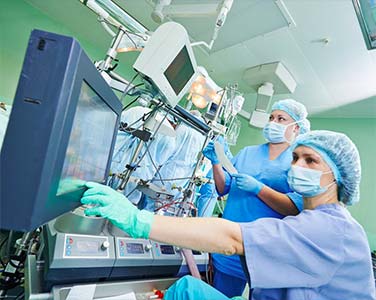 BSc (Perfusion  Technology)
Scope
Perfusion technology has a wide range of applications since it is an essential job function that cannot be easily replaced. A perfusionist is required by every surgical team to control the technical elements of the medical equipment so that the physicians and nurses may concentrate on their duties.
After finishing a B.Sc. in perfusion technology, students might pursue further studies in the field. Candidates with a master’s degree and speciality will have a greater chance of landing a job and will have an advantage over the competition. These perfusionists and technicians are in charge of the surgery’s heart and lungs apparatus and equipment.
You can also pursue an MSc in Cardiac Perfusion Technology, which can open up numerous doors for you in the future.

These technicians and perfusionists run the surgical machinery for the heart and lungs. Additionally, they control blood vessel conditions.
Certification 

“BSc Perfusion Technology”

 Employment 

Hospitals

Super speciality Hospitals

Private Clinics

Companies

Government jobs
Clinical Research is an academic degree in clinical research. It prepares graduates for positions in pharmaceutical, biotechnology, and biomedical research. A degree in this field is highly sought after in the medical field, and is a key element of a successful career.
Clinical research is a branch of healthcare science that explores how safe and effective novel treatments, medications, medical devices and diagnostic techniques are when administered to patients.
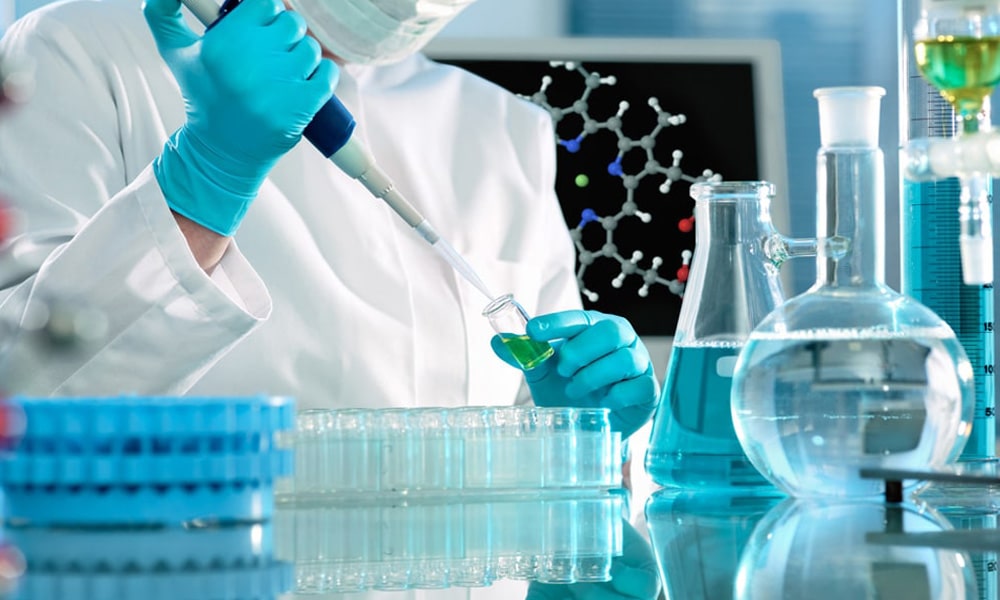 BSc (Clinical Research)
Scope
BSc clinical research is offering a very high remuneration to the professionals. A bachelor’s degree in clinical research that consumes 4 years time is awarded to the ones who completed the relevant educational needs for the specific academic programs.

By attaining a bachelor’s degree, student may get highly qualified and get better job opportunities. 

The academic program, BSc Clinical Research include the classes that encompass organic, general, biology, microbiology, advanced chemistry, physiology and human anatomy. As per the latest survey conducted, there are around 1 lac job openings and even more. The figure seems to be countless and thus the field appears to be most promising.
Certification 

BSc Clinical Research”

 Employment 

Hospitals where Clinical Trials are conducted

Super speciality Hospitals with Clinical Trials

Companies

Government jobs

As Clinical Research Officer in Hospitals/ Ethics Committee
Course Structure
Syllabus
Common during I & II semesters for all B.Sc Paramedical courses. The subjects include Anatomy, Physiology, Microbiology, Pathology, Biochemistry, Pharmacology, Community medicine, English and Communication Skill, Principles Of Nursing, Computer related to medical care. 

The syllabus for III to VI semesters will be covered by the department concerned.

ON THE JOB Training will be imparted in the curriculum
Method Of Selection
Interview by a board of faculty members
Time Line of Courses for AY 2023-24
Thank You